Third Party Lending Overview
2020
4/24/2020
Agenda
Wholesale and Correspondent Portfolio Lending
Who is Axos Bank?
Corporate Profile				

What products do we offer?
Jumbo/Super Jumbo Loans
Vesting in Entities
Non-Resident Alien Loans 
Asset Depletion
Pledged Assets
Cross-Collateralization
Bridge to Sale Loans
Bank Statement
Notable Niche Features 	
Expanded Property Types
Income Property Lending (IPL)
2
Corporate Profile and Areas of Focus
Axos Bank
NYSE: AX
Member FDIC
$16 Billion Total Asset Size
Balance Sheet Lender
Multi-Family Lending
Commercial Lending
Warehouse Lending Platform
Nationwide Bank
2019 One of America’s Best Banks by Forbes
Winner, 2017 Best Online Bank by Money Magazine
Headquarters: San Diego, California
3
Wholesale and Correspondent Portfolio Lending
Jumbo / Super Jumbo
Jumbo ARM Product Menu
30-year term on all products
Libor Index
Interest only option allowed on the 5 year product – Max LTV 60%
5/1, 7/1, and 10/1

Loan Amounts up to $30MM
True Portfolio Lender (Manual Underwriting)
Use Common Sense Underwriting
Will consider loan requests above $30MM
Minimum loan size $500,000
Exception based lending allows greater flexibility
Unique property types
Complex income situations
4
Wholesale and Correspondent Portfolio Lending
Vesting Title in Entities
$300 one-time document review fee
LLCs
Trusts
Partnerships
Sub S Corporations
Privacy Mortgage









*Please note: Properties located in Washington, D.C., West Virginia, and Virginia are not eligible for a review under the Pledged Asset and Cross-Collateralization programs.
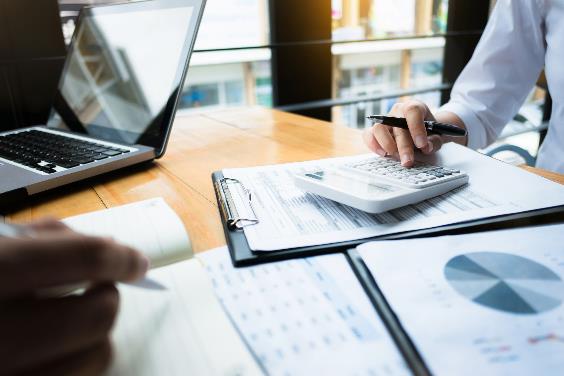 5
Wholesale and Correspondent Portfolio Lending
Non-Resident Alien (NRA)
Non-Resident Alien (NRA)
Non-US citizen who lives and works in a foreign country (has passport).
60% Loan-to-Value.
Minimum of 12-months PITIA is required in reserves.

Credit
A minimum of two alternative credit references from Country of Origin are required, and may consist of:
Mortgage or rental history
Utilities
Banking relationships
Credit Cards
Non-traditional credit allowed as well (contact your Account Executive)
Income (Full Doc Requirements)
Two years tax return are required from Country of Origin, if tax returns are filed in that country.
If tax returns are not required then one or more of the following items of documentation may be obtained:
CPA (or equivalent) letter verifying income
Paystubs or pay statements
Letter from employer

Assets
Assets should be verified with two months of statements from the borrower’s accounts. If the statements are not in English, they must be translated by a third-party professional translation company. Convert all currency into USD.
Gift funds are allowed, maximum of 5 donors with full NRA review.
6
Wholesale and Correspondent Portfolio Lending
Asset Depletion
Liquid Assets can be used to qualify
The asset-depletion calculation is based on the current value of the assets, amortized over 30 years or until the borrower turns 85 with a minimum of 10 years. For borrowers over the age of 85, a minimum of 5 years is applied. The prevailing interest rate is used (currently 5%).

The following can be used to qualify:
Self-employed income
Trust fund recipients
Borrowers who have large investment portfolios
Complex asset portfolios
Example:
Borrower’s income is $5,000/month. DTI is high and additional income is needed to qualify.
Borrower has $1,000,000 “liquid” assets.
Mortgage calculation is based on the borrower’s age:

Present Value	= 1,000,000
Rate		= 5.000%
Amortization	= 10 years / Borrower is 75

Result: $10,606.55/month additional income for qualifying
Borrower now has $5,000 income + $10,607
=$15,607 to qualify.
7
Wholesale and Correspondent Portfolio Lending
Asset Depletion Qualification
Eligible Assets
Cash equivalent – CDs, money market, savings, and checking accounts.
Trust funds and investment portfolios – stocks, bonds, mutual funds, etc.
Retirement accounts – only if the borrower is retirement age.
Big advantage for retired borrowers + shorter amortization.
Important: subtract down payment before calculation.
Important: subtract required reserves before calculation.
(12-months full debt service - includes PITI on subject + all other payments.)
Asset Depletion is an underwriting tool only.
A minimum of $500k should be available to use asset depletion.
8
Wholesale and Correspondent Portfolio Lending
Pledged Assets
Pledged Assets to Reduce LTV
Ability to finance up to 90% of the property value with asset pledge to reduce LTV.
Any person may pledge assets on behalf of borrower.
Subject to Axos Bank review and approval.
Available on all Axos Bank portfolio products.
Primary, second home, and investment property allowed.
Ability to defer capital gains tax by retaining the investment strategy while receiving benefit from interest, dividends, and investment growth.
Cash accounts calculated at 1:1.
Pledged accounts may be considered for release after 36 months at Axos Bank’s sole discretion.
New appraisal must reflect pledged LTV at time of release request, must be equal to or less than original effective LTV.
Borrower must be current on loan payments with no delinquencies in the last 12 months to qualify for pledge release.
9
Wholesale and Correspondent Portfolio Lending
Pledged Asset Program
Purchase Calculation (Owner Occupied SFR)
$2,000,000  100%	       Purchase Price
$600,00       30%		       Required Down-Payment

$200,00       10% 		       Cash Down Payment
$400,00       20%		       Pledge the Remainder

$1,800,000  90%		Actual Loan Amount & LTV (No MI)

Amount of Assets to Pledge

$400,000   1:1		Non-Volatile Assets – savings, CDs, money-market 						       accounts

$800,000   2:1		Volatile Assets – stocks, bonds, mutual funds, etc.



*	Please note: Properties located in Washington. D.C., West Virginia, and Virginia are not eligible for review under this program.
10
Wholesale and Correspondent Portfolio Lending
Cross-Collateralization
Cross-collateralize to reduce down payment
The cross-collateral program generally allows up to 90% financing of the eligible property value (the lesser of the appraised value or the purchase price), and, in certain cases (see below), an allowance for the borrower to elect not to make a down payment.
Primary residences, second homes, investment property types.
Purchase and Refinance transactions.
Available only for Wholesale Portfolio Products.

100% Financing when the following conditions are met:
Purchase transaction.
Effective LTV is at least 5% below the published guidelines.
12-month requirement for all mortgage payments to be held in liquid reserves.
11
Wholesale and Correspondent Portfolio Lending
Cross-Collateral Program
Example Calculation (Owner Occupied SFR)
Effective LTV is calculated by dividing the loan amount by the total, summed value of both properties.

$2,000,000		Property A Lesser of Purchase Price of Appraised Value
$2,000,000		Property B Appraised Value
$4,000,000		Total Value

$1,800,000		90% of Purchase Price Property A
$300,000		Existing Loan Property B
$2,100,000		Loan Amount Required
$200,000		Cash Down Payment

52.5%			Effective (Combined) LTV
12
Wholesale and Correspondent Portfolio Lending
SFR Bridge Lending Programs
1-4 Unit Program
Owner-occupied, second home and investment occupancy types.
Properties should be completed, listed, and have reasonable marketing times. 
Minimum loan amount is $750k, up to 60% LTV
Condos, co-ops and cross-collateralized loans not accepted. 

Qualifying
Borrower to provide letter and proof of assets or income source that will be used to make the 12-month payments.
Cash proceeds from the loan may be used as a source of making the 12-month payments.
Minimum 680 FICO.
Terms
12-Month term.
Two 6-month renewal options available with review and renewal fees.
Interest-only.
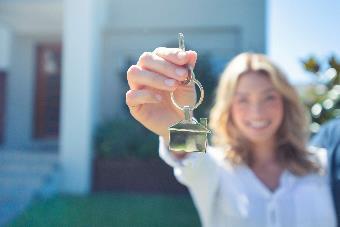 13
Wholesale and Correspondent Portfolio Lending
Expanded Property Types
Unlimited acreage
Hobby farms, including orchards and vineyards
Condo projects, not required to meet Freddie/Fannie guidelines
High-rise condos
High-end loft units
Co-Ops (NYC only)
Luxury condo-tells / 50% LTV
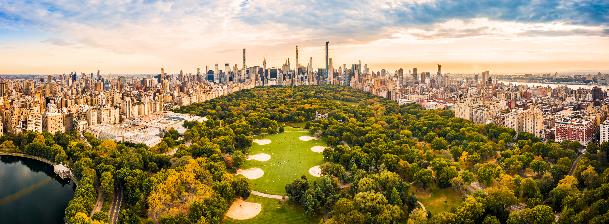 14
Wholesale and Correspondent Portfolio Lending
Portfolio Bank Statement Feature
Available for all Portfolio loans to 55% LTV
Business or personal bank statements may be used
Borrower’s percentage of ownership must be verified via any of the below:
Business License
Signed, written statement from a CPA or a third-party tax preparer 
Partnership agreement 
Business certificate filed with a governmental agency
12-months average
Minimum 1 year self-employed and 2 years in same line of business 
Assets must be held in the United States 
One NSF in the past 12-months allowed with LOE (includes any overdrafts that were “covered”)
Access letters from business owners not on the loan (required) 
Business narrative (Axos Form) + internet search/third-party verification of business existence (required)
15
Wholesale and Correspondent Portfolio Lending
Portfolio Bank Statement Feature
Qualifying deposits can include:
W-2 Wages
Alimony and/or Child Support
Business Income
Distributions / Trust Income
Retirement / Social Security / Pension
Other Qualifying Income Sources
Ineligible deposits (not an exhaustive list and *Rental income – calculated separately):
Cash Advances from Credit Cards
Gift Funds
Tax Refunds
Purchase Refunds/Credits
Lines of Credit Deposits

Multiple income streams can be used to qualify, provided they are clearly identified and not double-counted with any qualifying deposits in the bank statement calculations.
16
Wholesale and Correspondent Portfolio Lending
Portfolio Bank Statement Feature
12-months complete personal bank statements (multiple bank accounts may be used)
Initial 1003 with income disclosed. (We will take the LOWER of the bank statement average or income on the 1003.)
Income calculated using 100% of eligible deposits.
Deposits exceeding 50% of qualifying monthly income must be explained with a satisfactory LOE.
Qualifying income with be the lower of the bank statement analysis or income from initial 1003.
Transfers from borrower’s business account to personal account will be considered qualifying deposits if 2-months of business statements are provided to support distributions.
17
Wholesale and Correspondent Portfolio Lending
Business Bank Statement
12-months complete business bank statements (multiple bank accounts may be used)
Borrower(s) must be at least 25% owner of business.
Initial 1003 with income disclosed.
Minimum of 2 years in the same industry.

Bank statement analysis: based on Standard or Calculated Expense Ratio (next slide) or income disclosed on the initial 1003.
18
Wholesale and Correspondent Portfolio Lending
Expense Ratio Options
Business Bank Statement Analysis Options:
Standard Expense Ratio: Gross bank deposits (less ineligible deposits) multiplied by Expense Ratio (from chart) multiplied by percentage ownership divided by 12-months.





Calculated Expense Ratio: Gross bank deposits (less ineligible deposits) multiplied by Expense Ratio (per P&L) multiplied by percentage ownership divided by 12-months.
P&L must be prepared and signed by a Tax Professional (Certified Public Accountant, Tax Attorney, Enrolled Agent or Paid Tax Professional).
P&L to cover minimum 12-month period (YTD + previous year).
Minimum 35% Expense Ratio allowed.
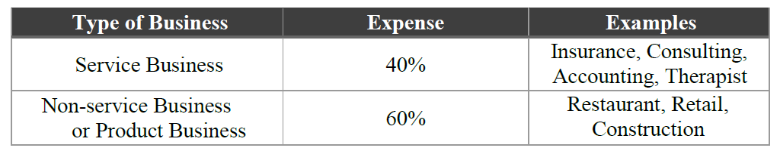 19
Wholesale and Correspondent Portfolio Lending
Business Bank Statement
IO available on 5/1 ARM to 60% LTV (all occupancies and purposes)
Cross-Collateralization
Departing residence solutions (exclude departing residences to be sold/not yet in contract)
Vesting in entities
No cash out limits
Non-occupant co-borrowers: true blended ratios
Flexible guidelines for use of RSU/stock option income
Gifts allowed: even on NOO
Business funds allowed for DP and reserves
FICOs down to 640 (lower scores may be considered case by case)
20
Income Property Lending
2020
4/24/2020
Income Property Lending
IPL Property Types
Multifamily Housing
5+ unit apartment buildings
Loan amounts: $500,000 - $20,000,000 – Max LTV 75%
Student Housing
Must be dedicated student housing and located within 2 miles of the school. University population must be greater than 7,500 students.
Loan amounts: $500,000 - $10,000,000 – Max LTV 75%
Mobile Home Parks
Nationwide MSAs with minimum population of 100,000. Paved roads and skirted coaches
Loan amounts: $500,000 - $10,000,000 – Max LTV 70%
Mixed use
Up to 45% of the gross rents and total square footage coming from the commercial component allowed
Loan amounts: $500,000 - $30,000,000 – Max LTV 75%
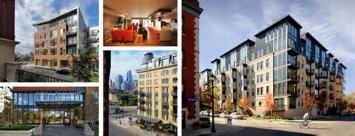 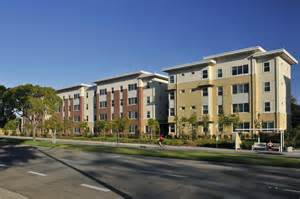 22
Income Property Lending
Commercial/Industrial Property Types
Retail Centers
Office Buildings
Industrial
Self Storage
Mixed Use
Up to 45% of the gross rents and total square footage coming from the commercial component allowed
Requirements
Minimum Loan Amount $750,000
Multi-Unit Properties
Investor Owned
LTV to 70%
Major MSAs
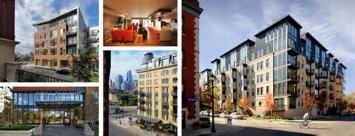 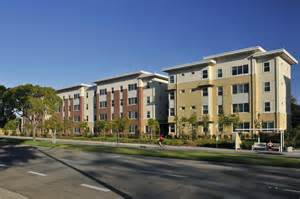 23
Income Property Lending
Small Balance Commercial
Eligible Property
Multi-Tenant Property
5-Unit Investor-Owned Strip Mall
Mini-Storage
Major MSA High Traffic Location
Single Tenant Case by Case

Ineligible Tenant
Marijuana Dispensary
Massage Parlors
Smoke Shops
24
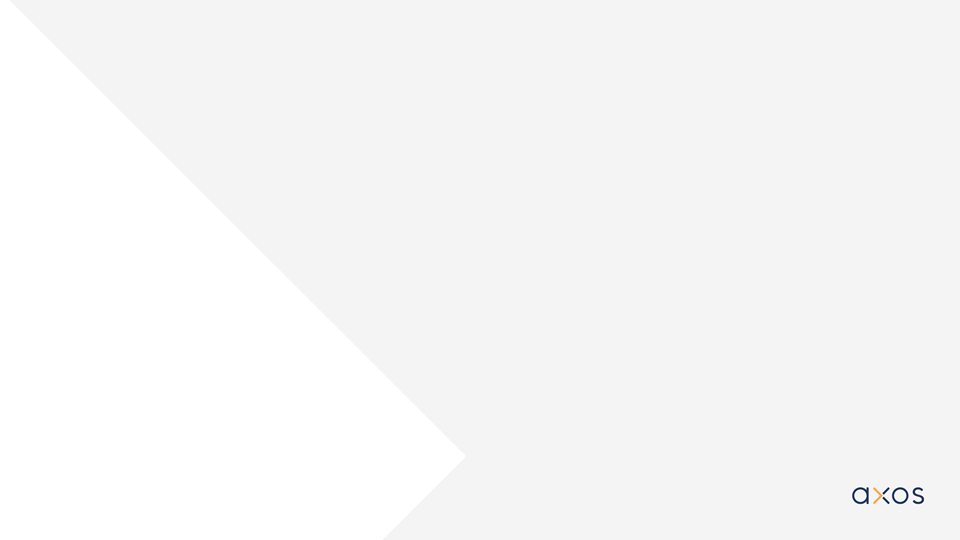 Thank you for joining us!
This information is prepared for real estate and mortgage professionals only. It is not intended for public distribution or consumer information as it is not an advertisement presented within the guidelines required by the Truth-in-Lending Act or other pertinent federal regulations. Axos Bank NMLS# 524995
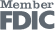 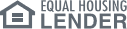 25